26-2
These materials are by the Kongki Ka Project and are made available to you under the terms of the Creative Commons Attribution ShareAlike license 4.0.
You have permission to share and redistribute these materials in any format and to make reasonable revisions and adaptations of this translation, provided that:
You include the above licence and source information.
If you redistribute these materials or create derivatives, you must distribute your contributions under the same license as the original.
 
The Holy Bible, Berean Standard Bible, BSB is produced in cooperation with Bible Hub, Discovery Bible, OpenBible.com, and the Berean Bible Translation Committee. This text of God's Word has been dedicated to the public domain.
 
Hindi text is from Free Bibles India. This translation is made available under the terms of a Creative Commons Attribution-ShareAlike 4.0 International License.
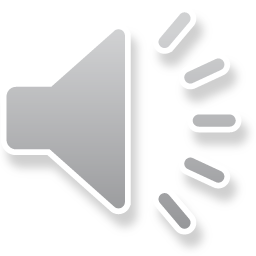 [Speaker Notes: Ch
26 Daniel
1. Daniel and friends eat vegetables – Daniel 1:1-21 (Center Top)
2. Nebuchadnezzar’s Statue dream – Daniel 2:1-49 (Left Top)
3. The furnace – Daniel 3:1-30 (Right Top)
4. Nebuchadnezzar’s Tree Dream – Daniel 4:1-37 (Right Bottom)
5. Handwriting on the wall – Daniel 5:1-31 (Center Bottom)
6. Daniel’s prayer life – Daniel 6:1-11 [Daniel 7-12 – Visions] (Left Bottom)
7. Lion’s den – Daniel 6:12-28 (Center)]
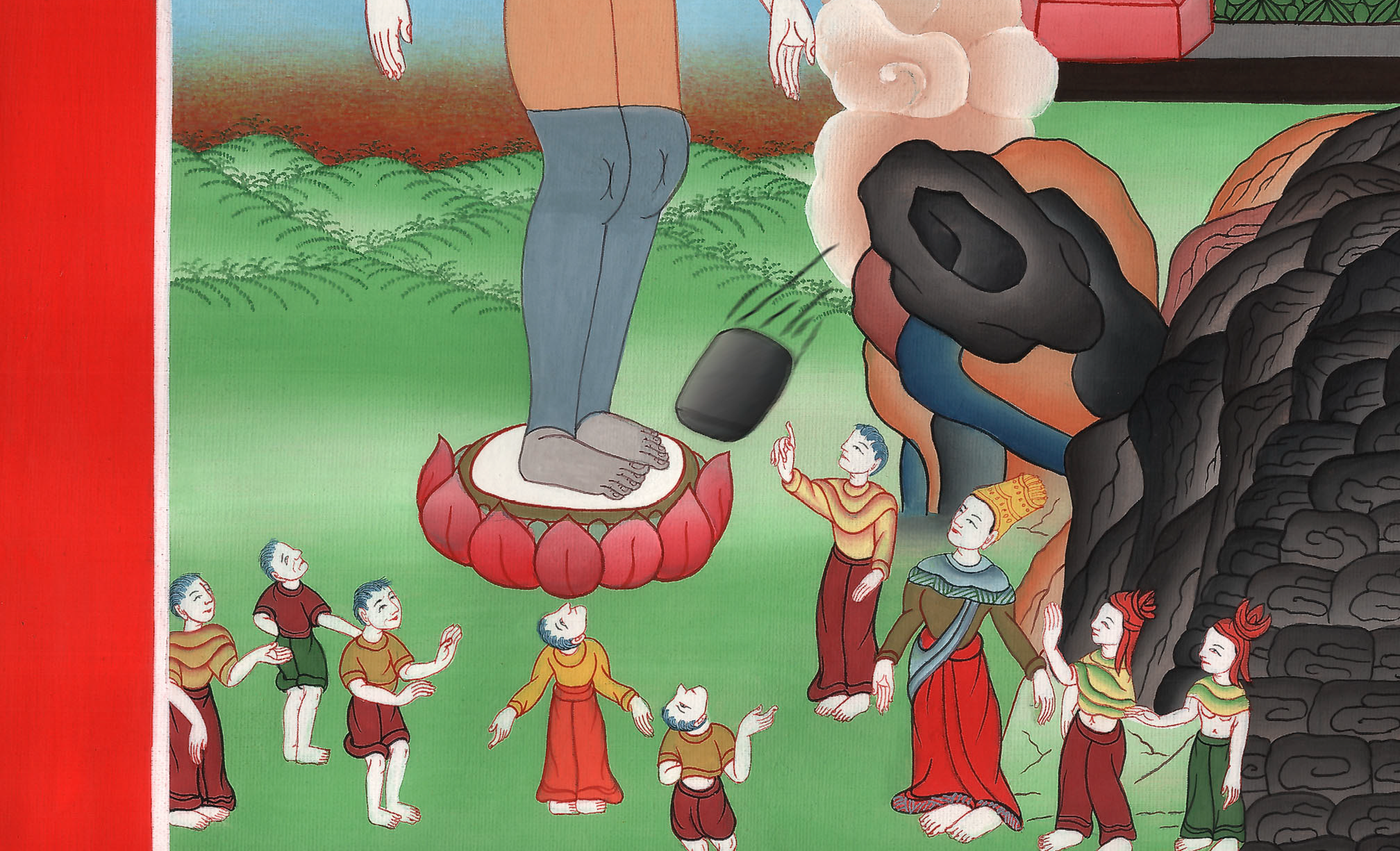 नबूकदनेस्सर की मूर्ति का सपना - दानिय्येल 2:1-49
This work is licensed under a Creative Commons Attribution-ShareAlike 4.0 International License
Nebuchadnezzar’s Statue dream – Daniel 2:1-49
नबूकदनेस्सर की मूर्ति का सपना - दानिय्येल 2:1-49
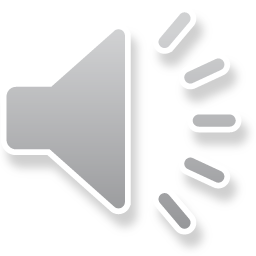 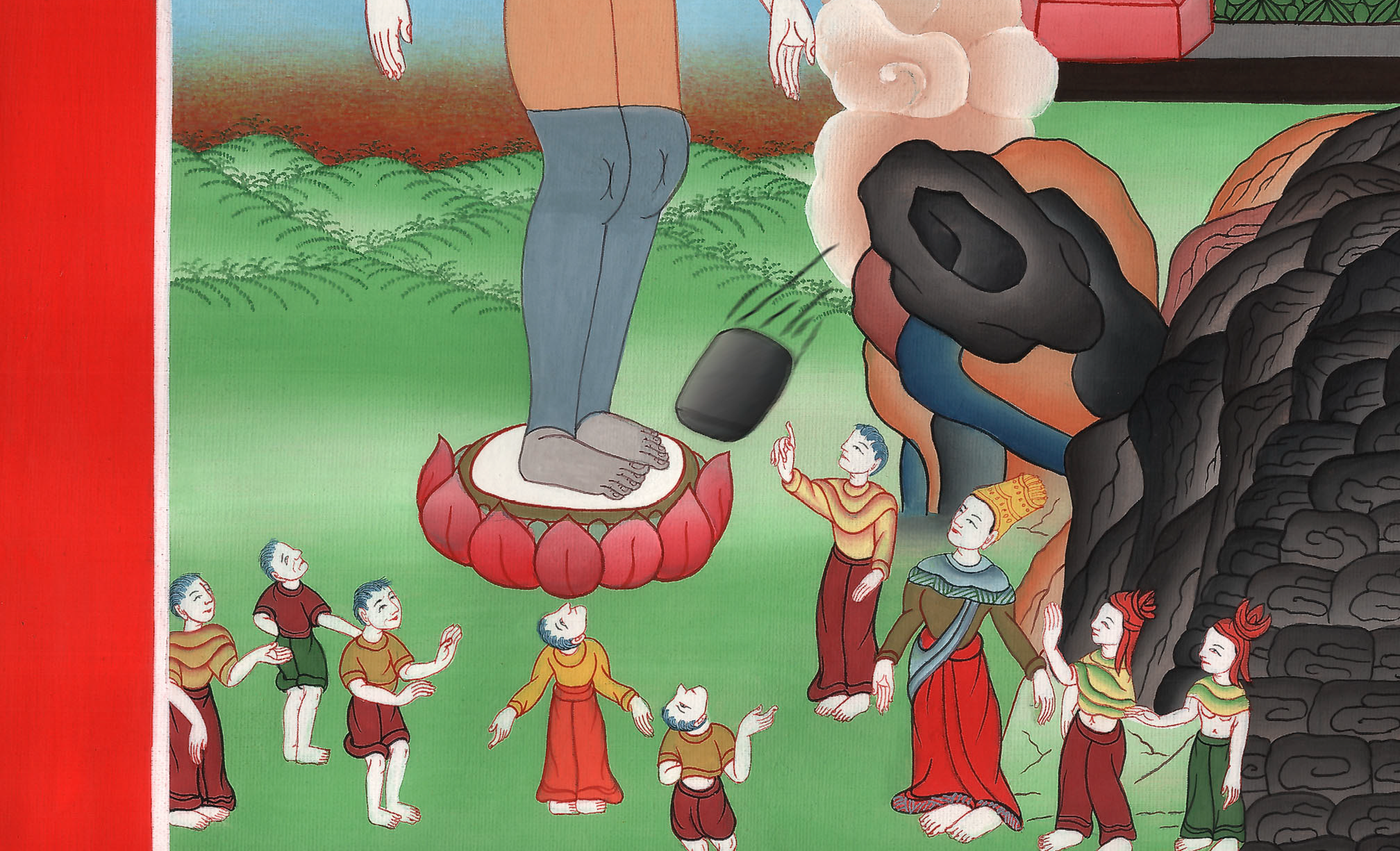 नबूकदनेस्सर की मूर्ति का सपना - दानिय्येल 2:1-49
Daniel 2
1In the second year of his reign, Nebuchadnezzar had dreams that troubled his spirit, and sleep escaped him.
दानिय्येल 2
1अपने राज्य के दूसरे वर्ष में नबूकदनेस्सर ने ऐसा स्वप्न देखा जिससे उसका मन बहुत ही व्याकुल हो गया और वह सो न सका।
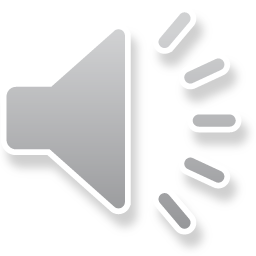 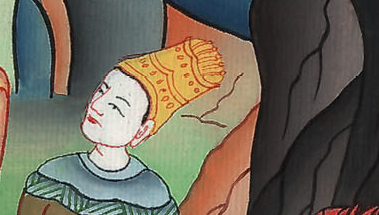 दानिय्येल 2:1
2So the king gave orders to summon the magicians, enchanters, sorcerers, and astrologers  to explain his dreams. When they came and stood before the king,
2 तब राजा ने आज्ञा दी, कि ज्योतिषी, तांत्रिक, टोन्हे और कसदी बुलाए जाएँ कि वे राजा को उसका स्वप्न बताएँ; इसलिए वे आए और राजा के सामने हाजिर हुए।
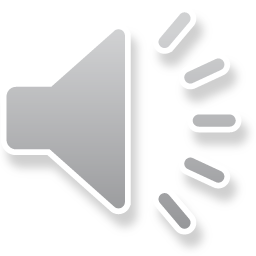 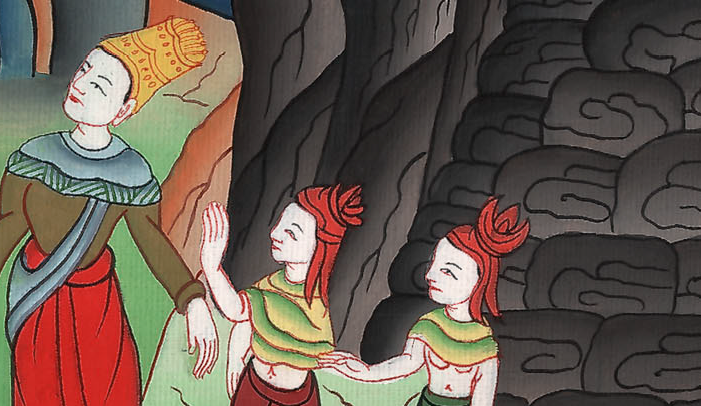 दानिय्येल 2:2
3he said to them, “I have had a dream, and my spirit is anxious to understand it.”
3 तब राजा ने उनसे कहा, “मैंने एक स्वप्न देखा है, और मेरा मन व्याकुल हैa कि स्वप्न को कैसे समझूँ।”
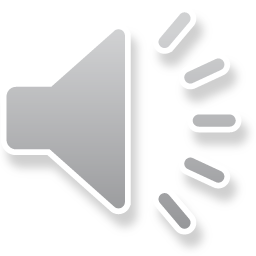 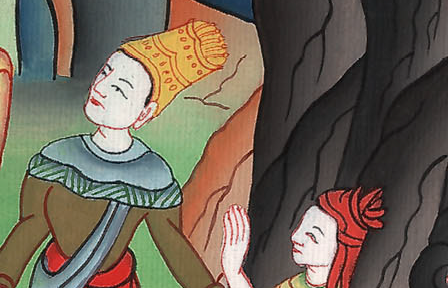 दानिय्येल 2:3
4Then the astrologers answered the king in Aramaic, “O king, may you live forever! Tell your servants the dream, and we will give the interpretation.”
4 तब कसदियों ने, राजा से अरामी भाषा में कहा, “हे राजा, तू चिरंजीवी रहे! अपने दासों को स्वप्न बता, और हम उसका अर्थ बताएँगे।”
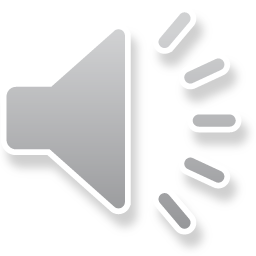 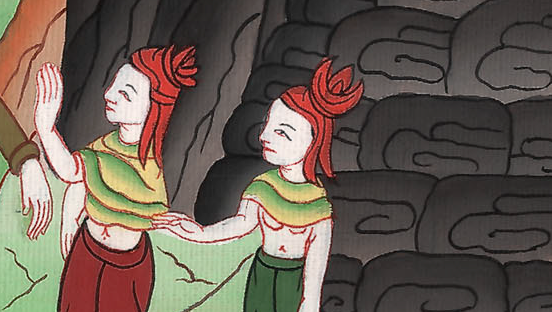 दानिय्येल 2:4
5The king replied to the astrologers, “My word is final: If you do not tell me the dream and its interpretation, you will be cut into pieces and your houses will be reduced to rubble.
5 राजा ने कसदियों को उत्तर दिया, “मैं यह आज्ञा दे चुका हूँ कि यदि तुम अर्थ समेत स्वप्न को न बताओगे तो तुम टुकड़े-टुकड़े किए जाओगे, और तुम्हारे घर फुँकवा दिए जाएँगे।
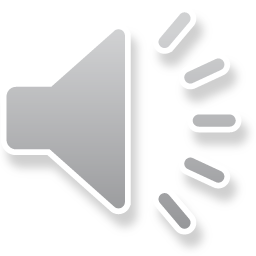 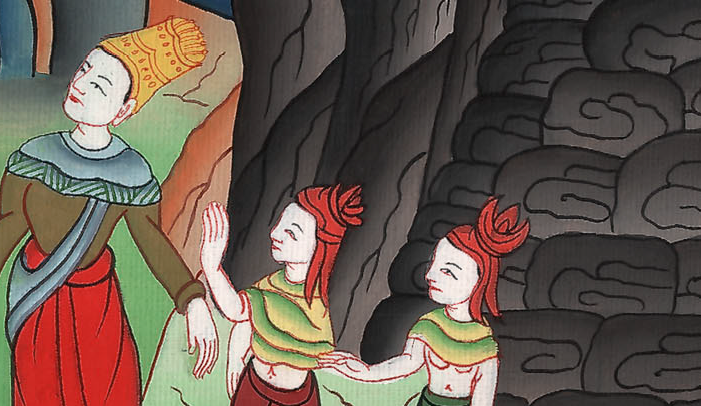 दानिय्येल 2:5
6But if you tell me the dream and its interpretation, you will receive from me gifts and rewards and great honor. So tell me the dream and its interpretation.”
6 और यदि तुम अर्थ समेत स्वप्न को बता दोb तो मुझसे भाँति-भाँति के दान और भारी प्रतिष्ठा पाओगे। इसलिए तुम मुझे अर्थ समेत स्वप्न बताओ।”
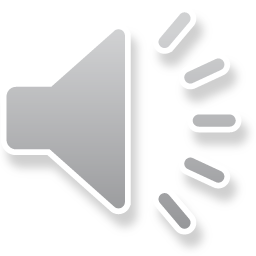 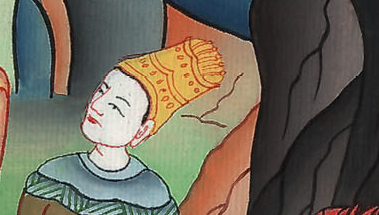 दानिय्येल 2:6
10The astrologers answered the king, “No one on earth can do what the king requests! No king, however great and powerful, has ever asked anything like this of any magician, enchanter, or astrologer. 11What the king requests is so difficult that no one can tell it to him except the gods, whose dwelling is not with mortals.”
10 कसदियों ने राजा से कहा, “पृथ्वी भर में ऐसा कोई मनुष्य नहीं जो राजा के मन की बात बता सके; और न कोई ऐसा राजा, या प्रधान, या हाकिम कभी हुआ है जिसने किसी ज्योतिषी या तांत्रिक, या कसदी से ऐसी बात पूछी हो। 11 जो बात राजा पूछता है, वह अनोखी है, और देवताओं को छोड़कर जिनका निवास मनुष्यों के संग नहीं है, और कोई दूसरा नहीं, जो राजा को यह बता सके।”
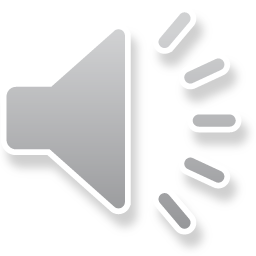 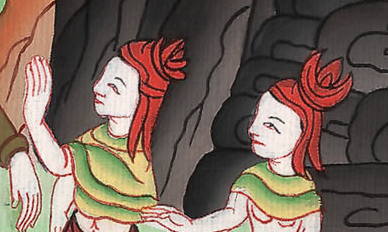 दानिय्येल 2:10,11
12This response made the king so furious with anger that he gave orders to destroy all the wise men of Babylon. 13So the decree went out that the wise men were to be executed, and men went to look for Daniel and his friends to execute them.
12 इस पर राजा ने झुँझलाकर, और बहुत ही क्रोधित होकर, बाबेल के सब पंडितों के नाश करने की आज्ञा दे दी। 13 अतः यह आज्ञा निकली, और पंडित लोगों का घात होने पर था; और लोग दानिय्येल और उसके संगियों को ढूँढ़ रहे थे कि वे भी घात किए जाएँ।
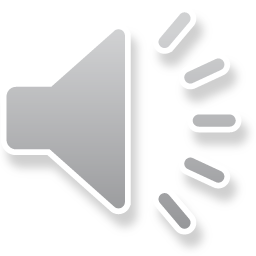 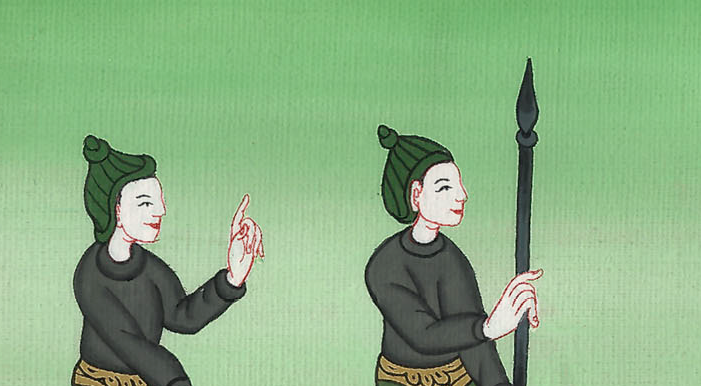 दानिय्येल 2:12
14When Arioch, the commander of the king’s guard, had gone out to execute the wise men of Babylon, Daniel replied with discretion and tact. 15“Why is the decree from the king so harsh?” he asked.
At this time Arioch explained the situation to Daniel.
14 तब दानिय्येल ने, अंगरक्षकों के प्रधान अर्योक से, जो बाबेल के पंडितों को घात करने के लिये निकला था, सोच विचार कर और बुद्धिमानी के साथ कहा; 15 और राजा के हाकिम अर्योक से पूछने लगा, “यह आज्ञा राजा की ओर से ऐसी उतावली के साथ क्यों निकली?” तब अर्योक ने दानिय्येल को इसका भेद बता दिया।
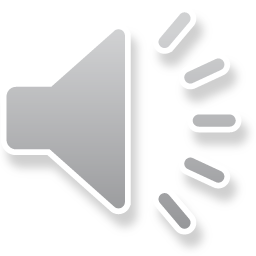 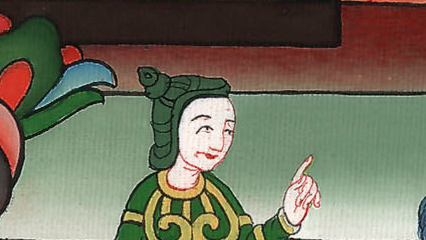 दानिय्येल 2:14,15
16So Daniel went in and asked the king to give him some time, so that he could give him the interpretation.
16 और दानिय्येल ने भीतर जाकर राजा से विनती की, कि उसके लिये कोई समय ठहराया जाए, तो वह महाराज को स्वप्न का अर्थ बता देगा।
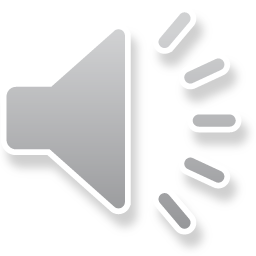 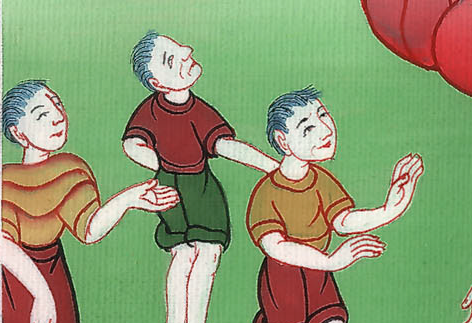 दानिय्येल 2:16
17Then Daniel returned to his house and explained the matter to his friends Hananiah, Mishael, and Azariah, 18urging them to plead for mercy from the God of heaven concerning this mystery, so that Daniel and his friends would not be killed with the rest of the wise men of Babylon.
17 तब दानिय्येल ने अपने घर जाकर, अपने संगी हनन्याह, मीशाएल, और अजर्याह को यह हाल बताकर कहा: 18 इस भेद के विषय में स्वर्ग के परमेश्वर की दया के लिये यह कहकर प्रार्थना करो, कि बाबेल के और सब पंडितों के संग दानिय्येल और उसके संगी भी नाश न किए जाएँ।
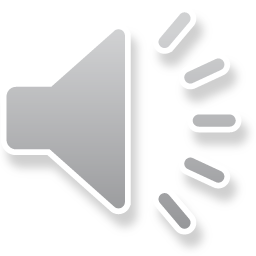 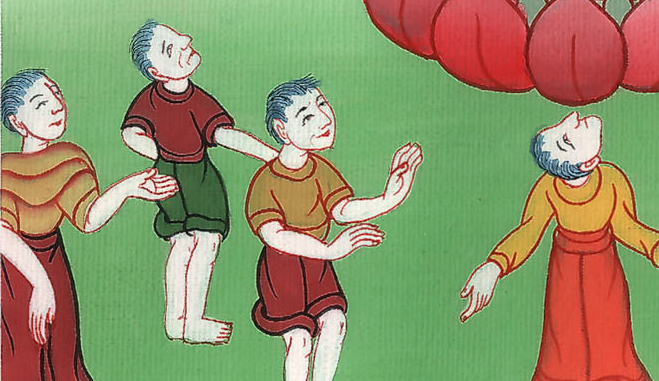 दानिय्येल 2:17,18
19During the night, the mystery was revealed to Daniel in a vision, and he blessed the God of heaven 20and declared:
“Blessed be the name of God forever and ever,
for wisdom and power belong to Him.
19 तब वह भेद दानिय्येल को रात के समय दर्शन के द्वारा प्रगट किया गया। तब दानिय्येल ने स्वर्ग के परमेश्वर का यह कहकर धन्यवाद किया, 20 “परमेश्वर का नाम युगानुयुग धन्य है;
क्योंकि बुद्धि और पराक्रम उसी के हैं।
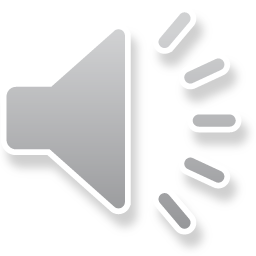 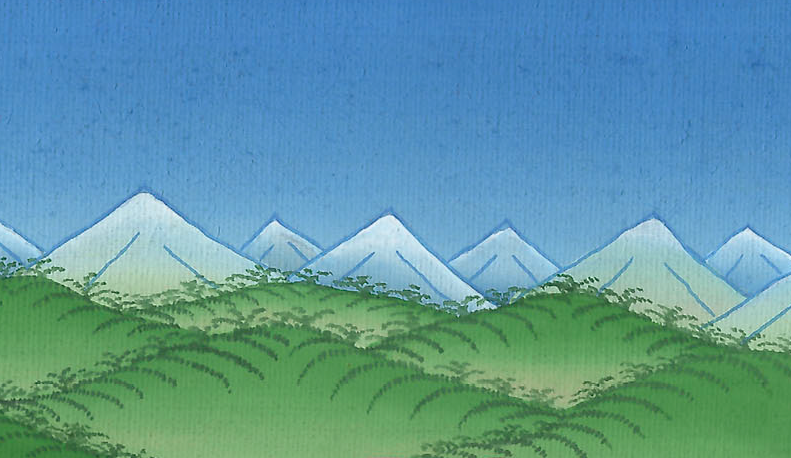 दानिय्येल 2:19,20
21He changes the times and seasons;
He removes kings and establishes them.
He gives wisdom to the wise
and knowledge to the discerning.
21 समयों और ऋतुओं को वही पलटता है;
राजाओं का अस्त और उदय भी वही करता है;
बुद्धिमानों को बुद्धि और समझवालों को समझ भी वही देता है;
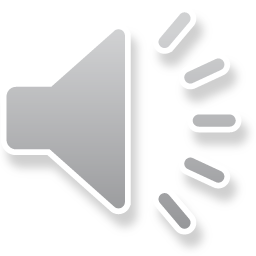 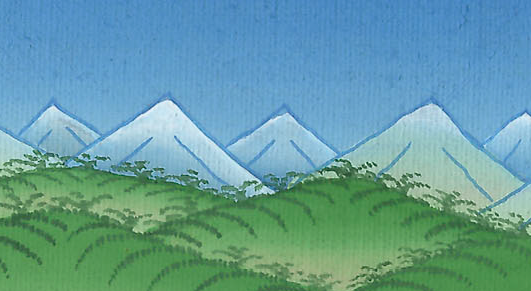 दानिय्येल 2:21
22He reveals the deep and hidden things;
He knows what lies in darkness,
and light dwells with Him.
22 वही गूढ़ और गुप्त बातों को प्रगट करता हैc;
वह जानता है कि अंधियारे में क्या है,
और उसके संग सदा प्रकाश बना रहता है।
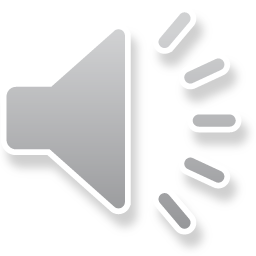 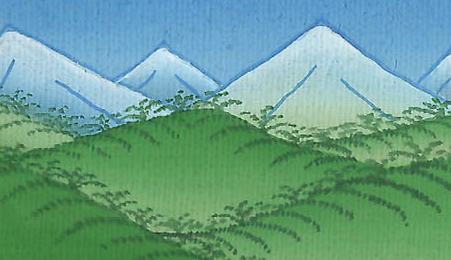 दानिय्येल 2:22
23To You, O God of my fathers,
I give thanks and praise,
because You have given me
wisdom and power.
And now You have made known to me
what we have requested,
for You have made known to us
the dream of the king.”
23 हे मेरे पूर्वजों के परमेश्वर,
मैं तेरा धन्यवाद और स्तुति करता हूँ,
क्योंकि तूने मुझे बुद्धि और शक्ति दी है,
और जिस भेद का खुलना हम लोगों ने तुझ से माँगा था,
उसे तूने मुझ पर प्रगट किया है,
तूने हमको राजा की बात बताई है।”
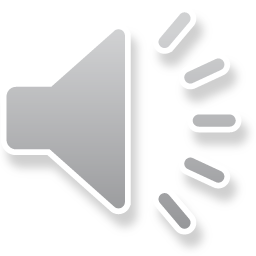 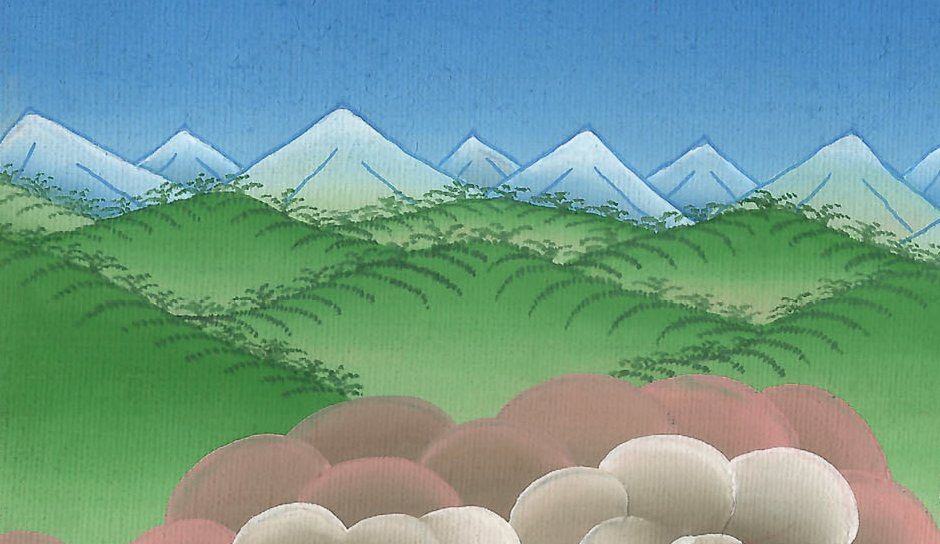 दानिय्येल 2:23
24Therefore Daniel went to Arioch, whom the king had appointed to destroy the wise men of Babylon, and said to him, “Do not execute the wise men of Babylon! Bring me before the king, and I will give him the interpretation.”
24 तब दानिय्येल ने अर्योक के पास, जिसे राजा ने बाबेल के पंडितों के नाश करने के लिये ठहराया था, भीतर जाकर कहा, “बाबेल के पंडितों का नाश न कर, मुझे राजा के सम्मुख भीतर ले चल, मैं अर्थ बताऊँगा।”
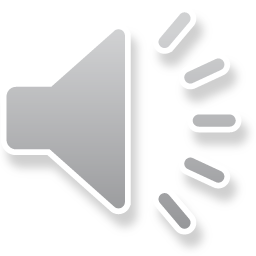 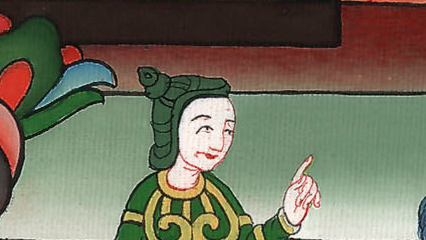 दानिय्येल 2:24
25Arioch hastily brought Daniel before the king and said to him, “I have found a man among the exiles from Judah who will tell the king the interpretation.”
25 तब अर्योक ने दानिय्येल को राजा के सम्मुख शीघ्र भीतर ले जाकर उससे कहा, “यहूदी बंधुओं में से एक पुरुष मुझ को मिला है, जो राजा को स्वप्न का अर्थ बताएगा।”
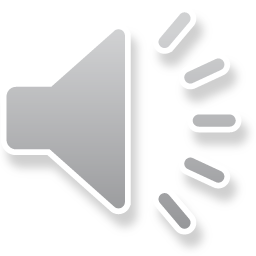 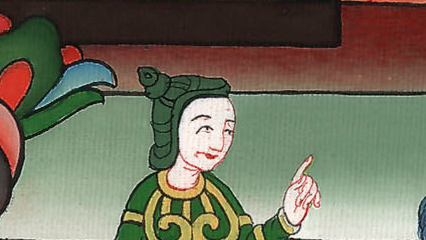 दानिय्येल 2:25
26The king responded to Daniel, whose name was Belteshazzar, “Are you able to tell me what I saw in the dream, as well as its interpretation?”
26 राजा ने दानिय्येल से, जिसका नाम बेलतशस्सर भी था, पूछा, “क्या तुझ में इतनी शक्ति है कि जो स्वप्न मैंने देखा है, उसे अर्थ समेत मुझे बताए?”
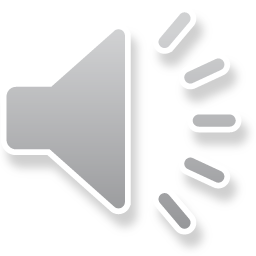 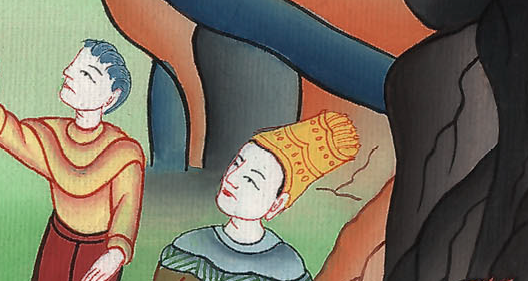 दानिय्येल 2:26
27Daniel answered the king, “No wise man, enchanter, medium, or magician can explain to the king the mystery of which he inquires.
27 दानिय्येल ने राजा को उत्तर दिया, “जो भेद राजा पूछता है, वह न तो पंडित, न तांत्रिक, न ज्योतिषी, न दूसरे भावी बतानेवाले राजा को बता सकते हैं,
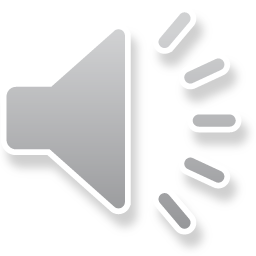 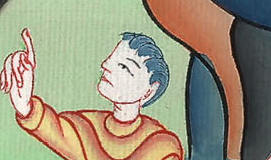 दानिय्येल 2:27
28But there is a God in heaven who reveals mysteries, and He has made known to King Nebuchadnezzar what will happen in the latter days. Your dream and the visions that came into your mind as you lay on your bed were these:
28 परन्तु भेदों का प्रगट करनेवाला परमेश्वर स्वर्ग में है; और उसी ने नबूकदनेस्सर राजा को जताया है कि अन्त के दिनों में क्या-क्या होनेवाला है। तेरा स्वप्न और जो कुछ तूने पलंग पर पड़े हुए देखा, वह यह है:
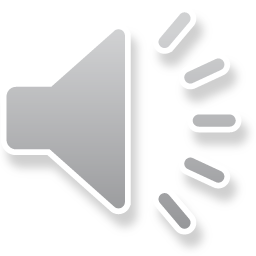 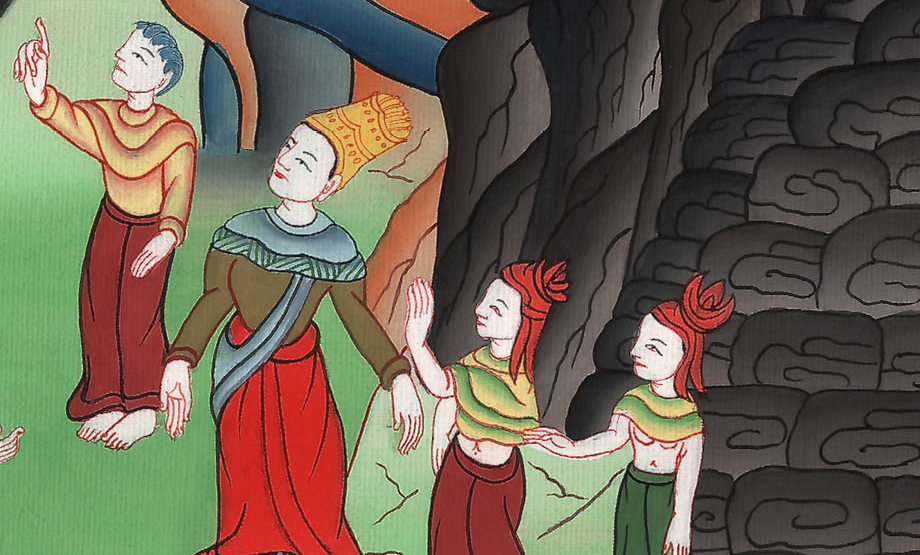 दानिय्येल 2:28
29As you lay on your bed, O king, your thoughts turned to the future, and the Revealer of Mysteries made known to you what will happen.
29 हे राजा, जब तुझको पलंग पर यह विचार आया कि भविष्य में क्या-क्या होनेवाला है, तब भेदों को खोलनेवाले ने तुझको बताया, कि क्या-क्या होनेवाला है।
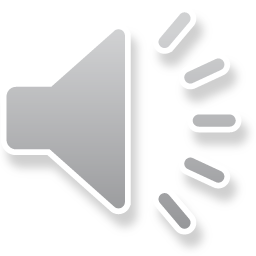 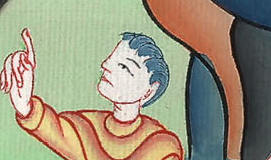 दानिय्येल 2:29
30And to me this mystery has been revealed, not because I have more wisdom than any man alive, but in order that the interpretation might be made known to the king, and that you may understand the thoughts of your mind.
30 मुझ पर यह भेद इस कारण नहीं खोला गया कि मैं अन्य सब प्राणियों से अधिक बुद्धिमान हूँ, परन्तु केवल इसी कारण खोला गया है कि स्वप्न का अर्थ राजा को बताया जाए, और तू अपने मन के विचार समझ सके।
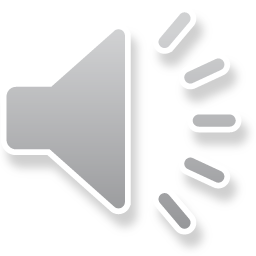 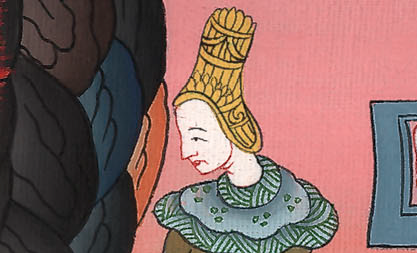 दानिय्येल 2:30
31As you, O king, were watching, a great statue  appeared. A great and dazzling statue stood before you, and its form was awesome.
31 “हे राजा, जब तू देख रहा था, तब एक बड़ी मूर्ति देख पड़ी, और वह मूर्ति जो तेरे सामने खड़ी थी, वह लम्बी-चौड़ी थी; उसकी चमक अनुपम थी, और उसका रूप भयंकर था।
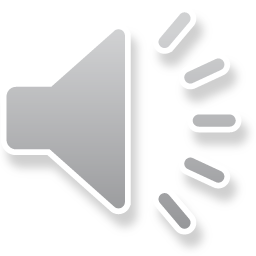 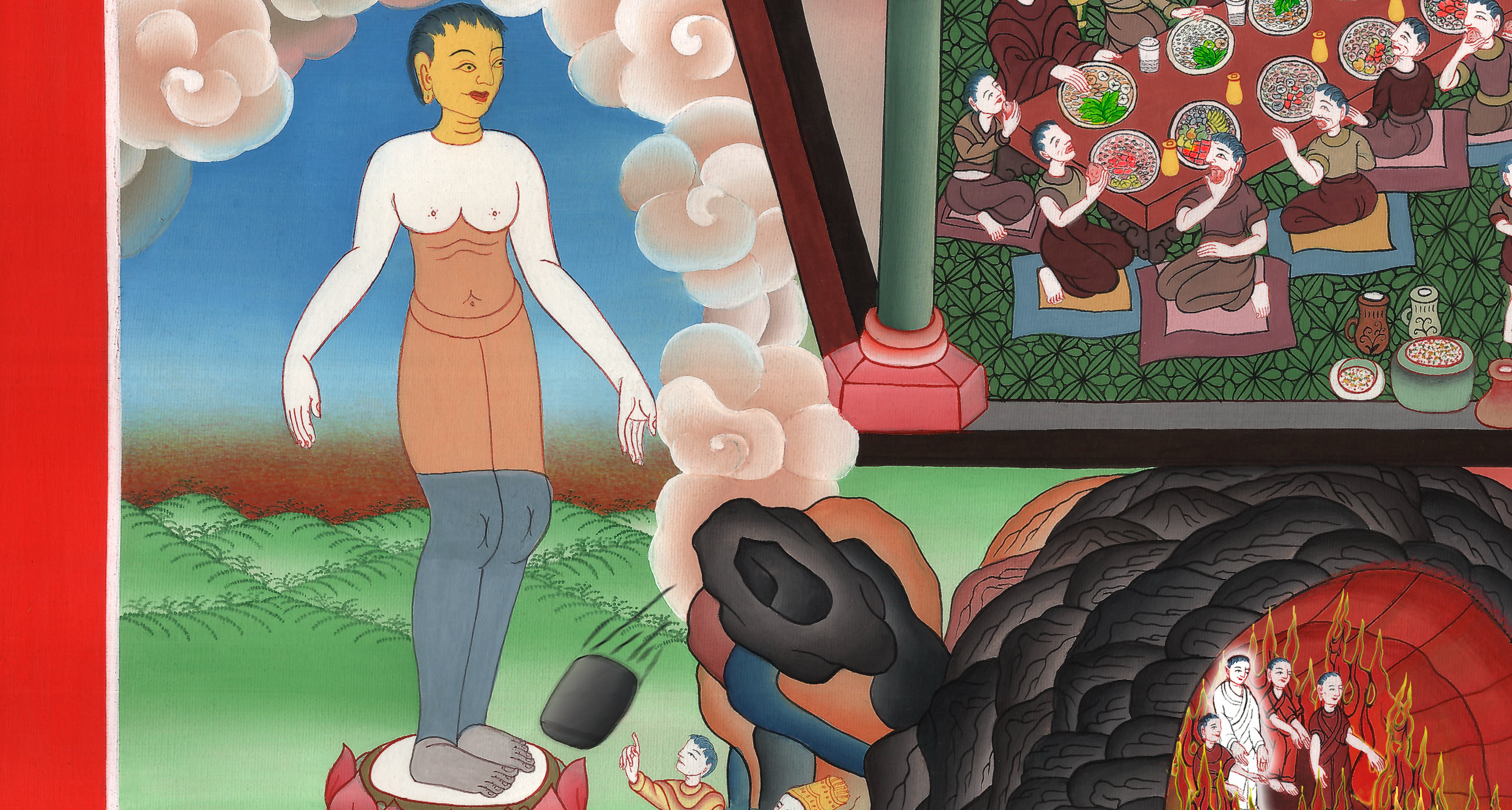 दानिय्येल 2:31
32The head of the statue was pure gold, its chest and arms were silver, its belly and thighs were bronze, 33its legs were iron, and its feet were part iron and part clay.
32 उस मूर्ति का सिर तो शुद्ध सोने का था, उसकी छाती और भुजाएँ चाँदी की, उसका पेट और जाँघें पीतल की, 33 उसकी टाँगें लोहे की और उसके पाँव कुछ तो लोहे के और कुछ मिट्टी के थे।
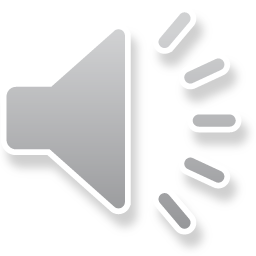 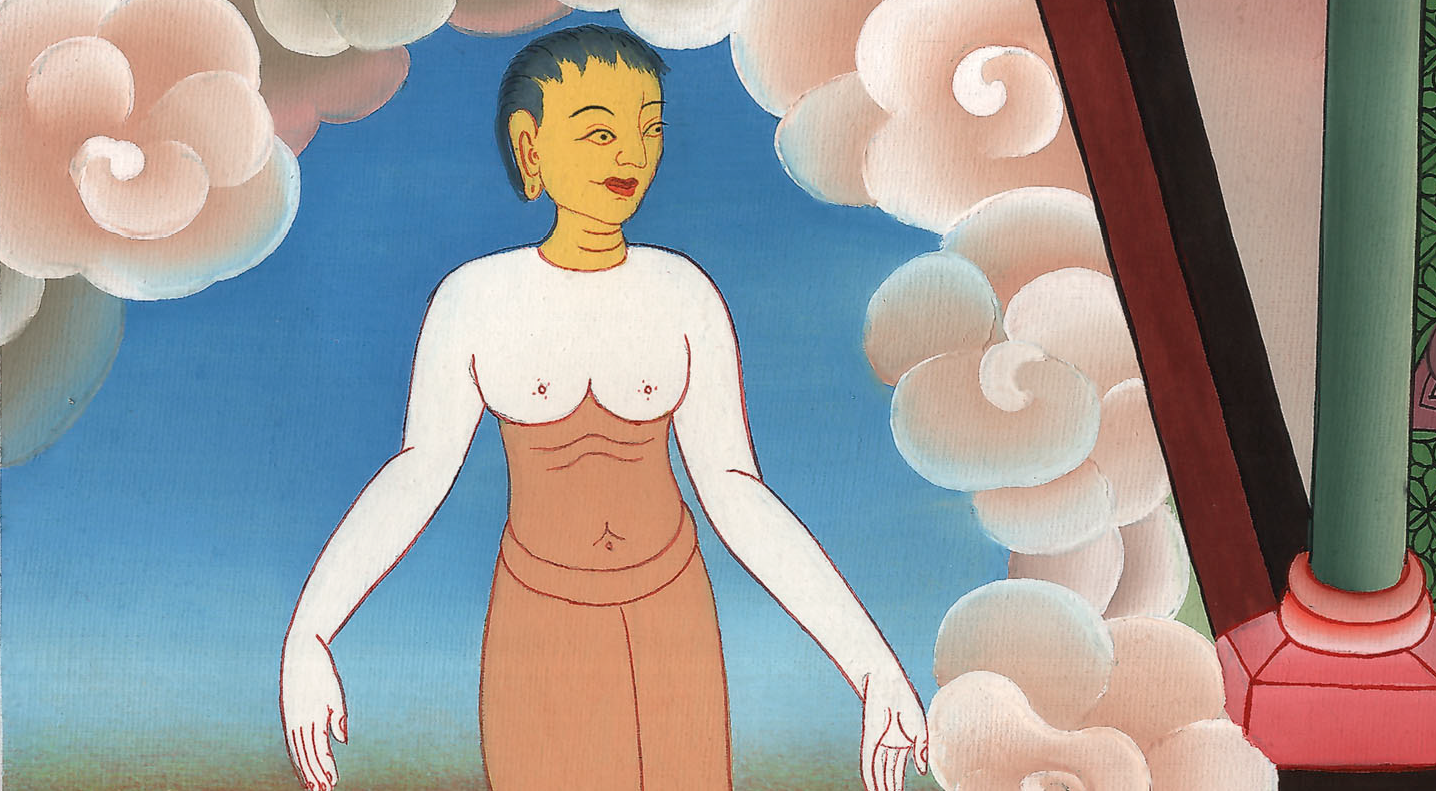 दानिय्येल 2:32
34As you watched, a stone was cut out, but not by human hands. It struck the statue on its feet of iron and clay, and crushed them.
34 फिर देखते-देखते, तूने क्या देखा, कि एक पत्थर ने, बिना किसी के खोदे, आप ही आप उखड़कर उस मूर्ति के पाँवों पर लगकर जो लोहे और मिट्टी के थे, उनको चूर चूरकर डाला।
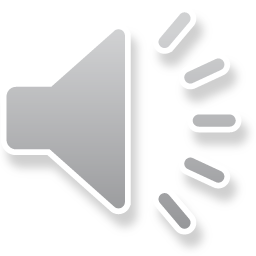 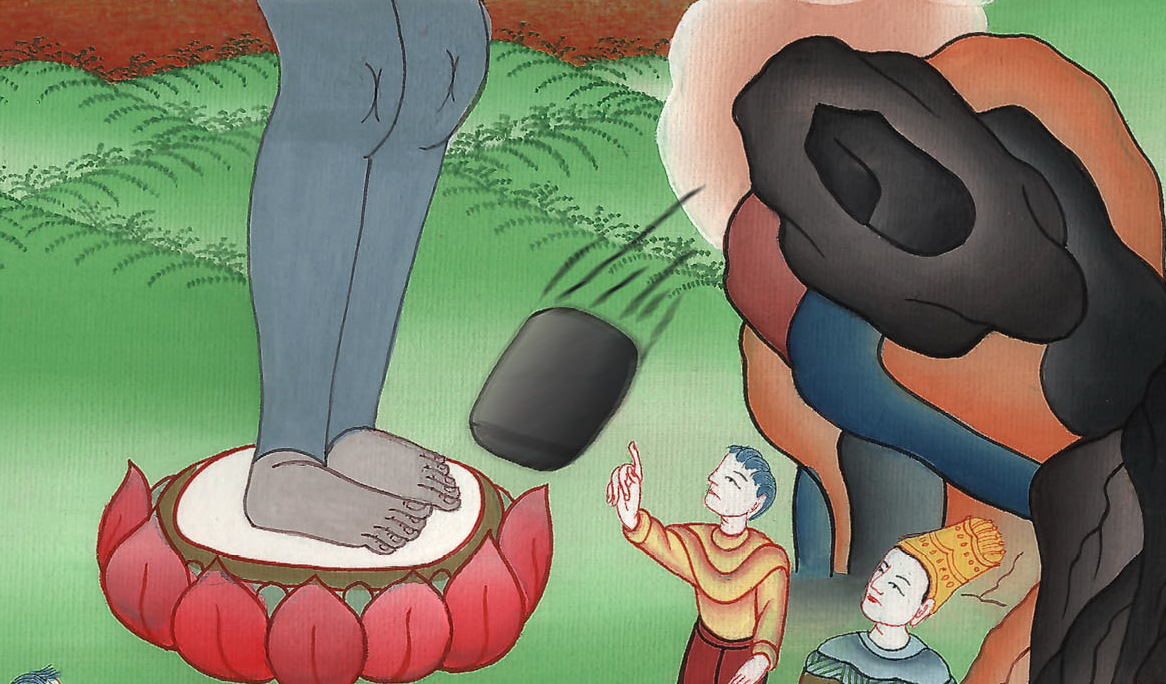 दानिय्येल 2:34
35Then the iron, clay, bronze, silver, and gold were shattered and became like chaff on the threshing floor in summer. The wind carried them away, and not a trace of them could be found. But the stone that had struck the statue became a great mountain and filled the whole earth.
35 तब लोहा, मिट्टी, पीतल, चाँदी और सोना भी सब चूर-चूर हो गए, और धूपकाल में खलिहानों के भूसे के समान हवा से ऐसे उड़ गए कि उनका कहीं पता न रहा; और वह पत्थर जो मूर्ति पर लगा था, वह बड़ा पहाड़ बनकर सारी पृथ्वी में फैल गया।
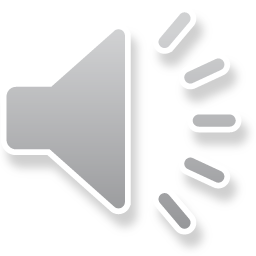 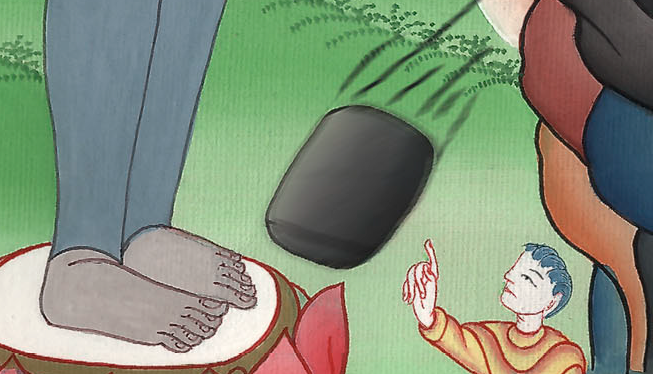 दानिय्येल 2:35
36This was the dream; now we will tell the king its interpretation.
37You, O king, are the king of kings, to whom the God of heaven has given sovereignty, power, strength, and glory.
38… You are the head of gold.
36 “यह स्वप्न है; और अब हम उसका अर्थ राजा को समझा देते हैं। 37 हे राजा, तू तो महाराजाधिराज है, क्योंकि स्वर्ग के परमेश्वर ने तुझको राज्य, सामर्थ्य, शक्ति और महिमा दी है, 38 और जहाँ कहीं मनुष्य पाए जाते हैं, वहाँ उसने उन सभी को, और मैदान के जीव-जन्तु, और आकाश के पक्षी भी तेरे वश में कर दिए हैं; और तुझको उन सब का अधिकारी ठहराया है। यह सोने का सिर तू ही है।
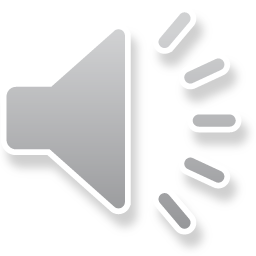 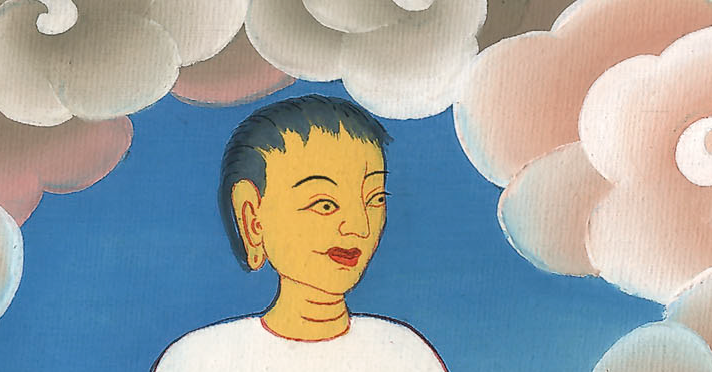 दानिय्येल 2:36-38
39But after you, there will arise another kingdom, inferior to yours.
Next, a third kingdom, one of bronze, will rule the whole earth.
39 तेरे बाद एक राज्य और उदय होगा जो तुझ से छोटा होगा; फिर एक और तीसरा पीतल का सा राज्य होगा जिसमें सारी पृथ्वी आ जाएगी।
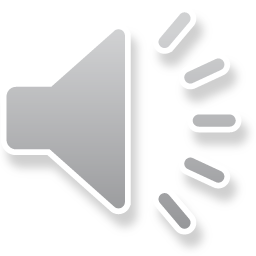 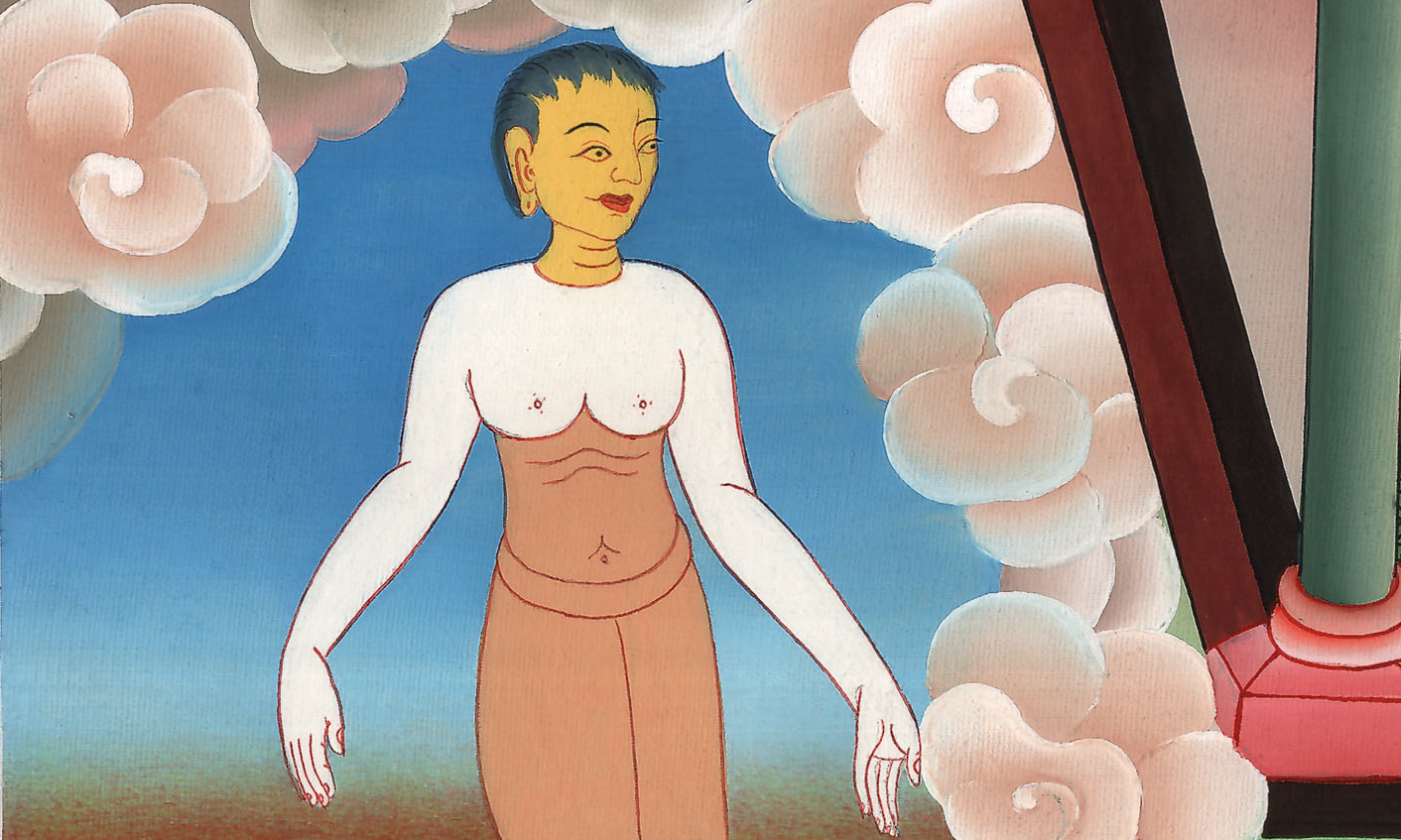 दानिय्येल 2:39
40Finally, there will be a fourth kingdom as strong as iron; for iron shatters and crushes all things, and like iron that crushes all things, it will shatter and crush all the others.
40 और चौथा राज्य लोहे के तुल्य मजबूत होगा; लोहे से तो सब वस्तुएँ चूर-चूर हो जाती और पिस जाती हैं; इसलिए जिस भाँति लोहे से वे सब कुचली जाती हैं, उसी भाँति, उस चौथे राज्य से सब कुछ चूर-चूर होकर पिस जाएगा।
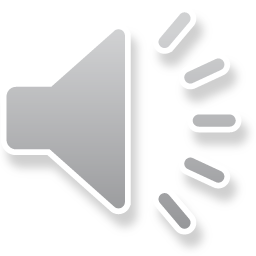 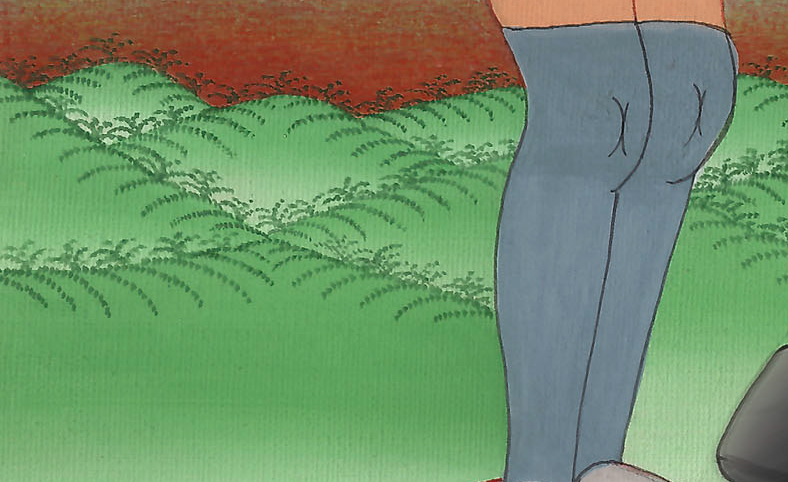 दानिय्येल 2:40
43As you saw the iron mixed with clay, so the peoples  will mix with one another, but will not hold together any more than iron mixes with clay.
43 और तूने जो लोहे को कुम्हार की मिट्टी के संग मिला हुआ देखा, इसका अर्थ यह है, कि उस राज्य के लोग एक दूसरे मनुष्यों से मिले-जुले तो रहेंगे, परन्तु जैसे लोहा मिट्टी के साथ मेल नहीं खाता, वैसे ही वे भी एक न बने रहेंगे।
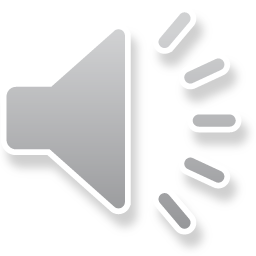 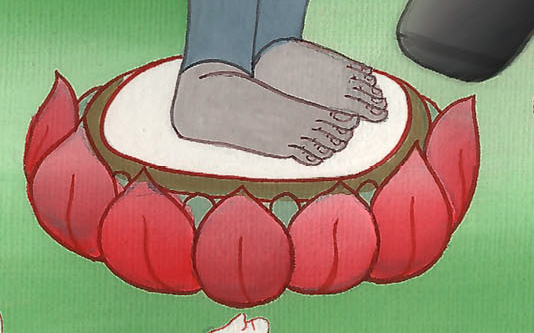 दानिय्येल 2:43
44In the days of those kings, the God of heaven will set up a kingdom that will never be destroyed, nor will it be left to another people. It will shatter all these kingdoms and bring them to an end, but will itself stand forever.
44 और उन राजाओं के दिनों में स्वर्ग का परमेश्वर, एक ऐसा राज्य उदय करेगा जो अनन्तकाल तक न टूटेगा, और न वह किसी दूसरी जाति के हाथ में किया जाएगा। वरन् वह उन सब राज्यों को चूर-चूर करेगा, और उनका अन्त कर डालेगा; और वह सदा स्थिर रहेगा;
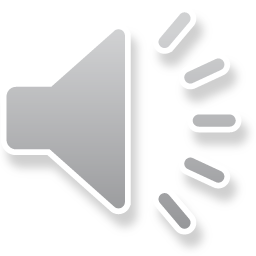 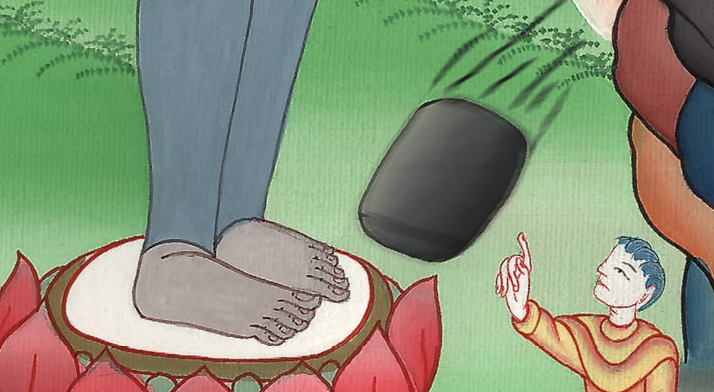 दानिय्येल 2:44
46At this, King Nebuchadnezzar fell on his face, paid homage to Daniel, and ordered that an offering of incense be presented to him.
46 इतना सुनकर नबूकदनेस्सर राजा ने मुँह के बल गिरकर दानिय्येल को दण्डवत् किया, और आज्ञा दी कि उसको भेंट चढ़ाओ, और उसके सामने सुगन्ध वस्तु जलाओ।
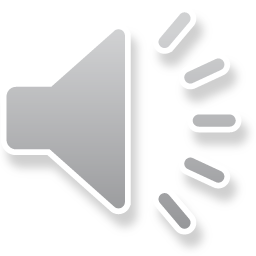 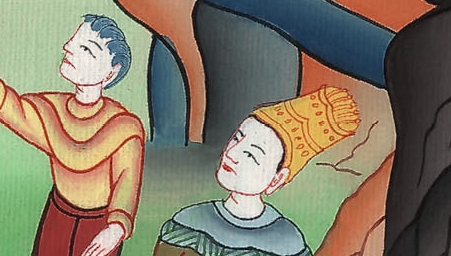 दानिय्येल 2:46
47The king said to Daniel, “Your God is truly the God of gods and Lord of kings, the Revealer of Mysteries, since you were able to reveal this mystery.”
47 फिर राजा ने दानिय्येल से कहा, “सच तो यह है कि तुम लोगों का परमेश्वर, सब ईश्वरों का परमेश्वर, राजाओं का राजा और भेदों का खोलनेवाला है, इसलिए तू यह भेद प्रगट कर पाया।”
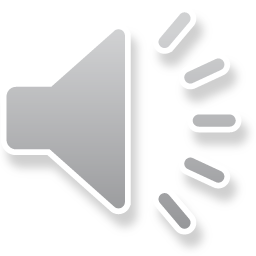 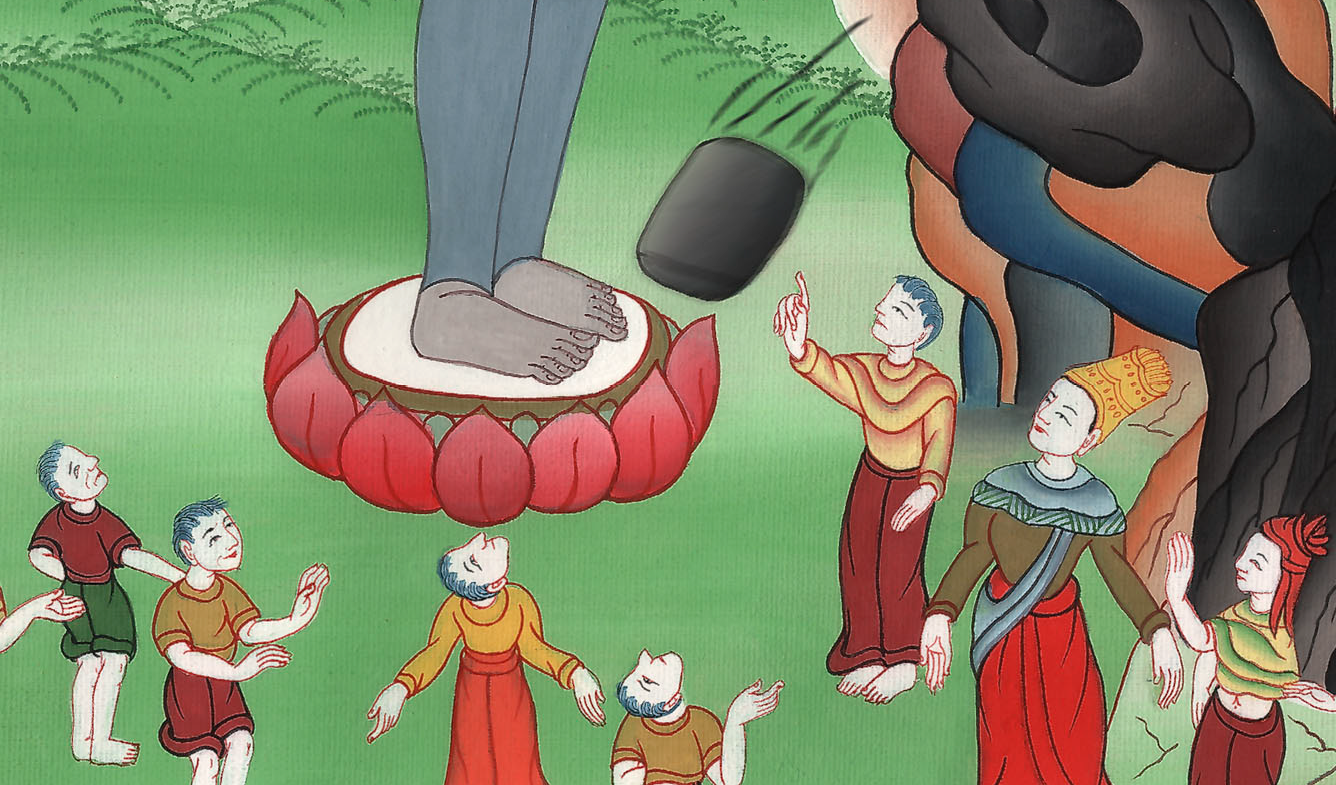 दानिय्येल 2:47
48Then the king promoted Daniel and gave him many generous gifts. He made him ruler over the entire province of Babylon and chief administrator over all the wise men of Babylon.
48 तब राजा ने दानिय्येल का पद बड़ा कियाd, और उसको बहुत से बड़े-बड़े दान दिए; और यह आज्ञा दी कि वह बाबेल के सारे प्रान्त पर हाकिम और बाबेल के सब पंडितों पर मुख्य प्रधान बने।
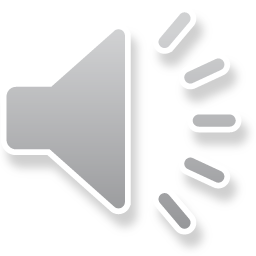 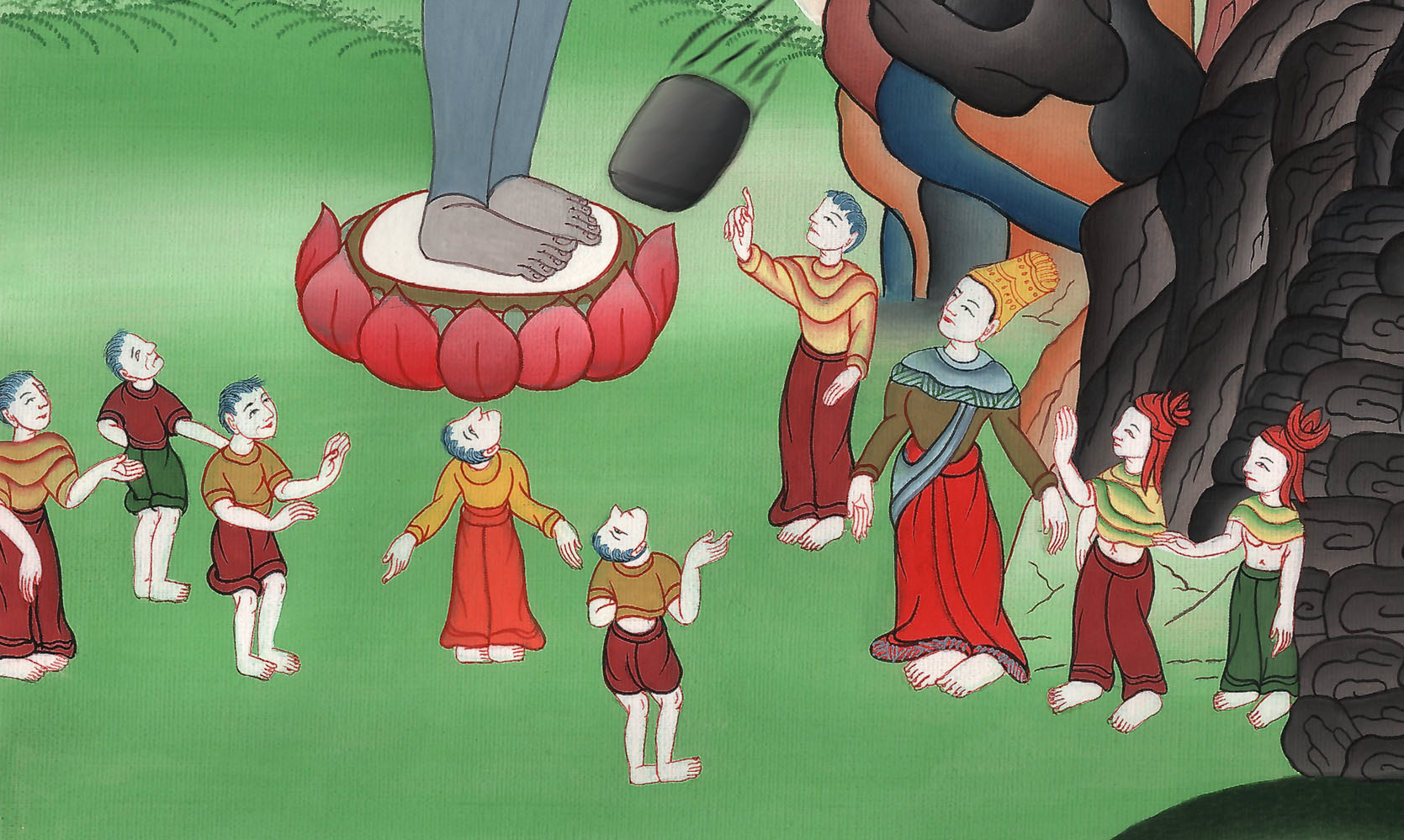 दानिय्येल 2:48
49And at Daniel’s request, the king appointed Shadrach, Meshach, and Abednego to manage the province of Babylon, while Daniel remained in the king’s court.
49 तब दानिय्येल के विनती करने से राजा ने शद्रक, मेशक, और अबेदनगो को बाबेल के प्रान्त के कार्य के ऊपर नियुक्त कर दिया; परन्तु दानिय्येल आप ही राजा के दरबार में रहा करता था।
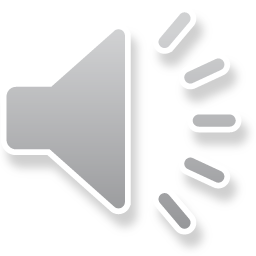 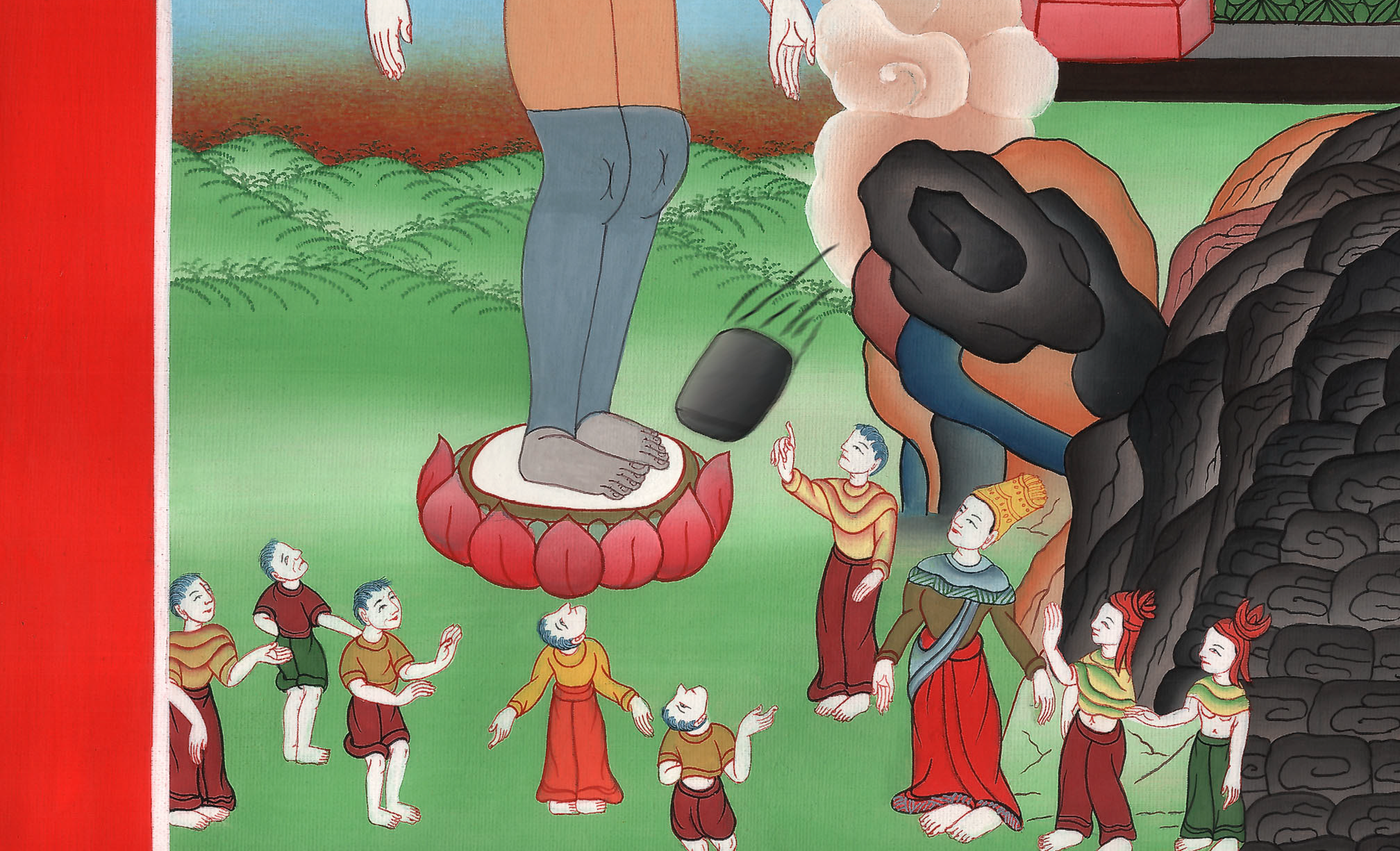 दानिय्येल 2:49